Jordan Booster Club
Strategic Planning Retreat
July 18, 2018
Agenda
Introductions and Planning Overview
Introductions
Family
Lived in Jordan since 2005 (13+ Years)
Wife, Nicole, grew up in Jordan
Three boys Aiden, Finn, and Ari who will attend JHS, JMS, and JES respectively next year
Career
Healthcare Management Consultant
Specialty areas include Children’s Hospitals and Academic Medical Centers
Provide Strategic Advisory Services to Senior Leadership Teams and Boards
Rob Langheim
Community Involvement
Jordan School District Board Member
Booster Club Board Member
Univ of MN Carlson Consulting Enterprise Advisory Board Member
Introductions and Planning Overview
Key Questions
Team CoordinationHow can the Booster Club more effectively interface / coordinate with each sport and activity?
Middle School PresenceWhat steps should we take to broaden the booster club to middle school sports and activities?
FundraisingHow do we most effectively coordinate around small scale and large scale fundraising pursuits?
Corporate SponsorshipsHow should the School, Booster Club, and individual teams pursue corporate sponsorships?
Membership TargetsWhat are appropriate annual fundraising and membership targets?
MerchandiseWhat role should the school store (website) play in selling merchandise to support all sports and activities (new mascot designs and crest will be unveiled this year)?
GamingWhat is the quickest path to get a gambling license?
Big Ticket PursuitsHow should we coordinate on “big ticket” fundraiser pursuits (e.g., expansion of weight room, new field house)?
Others?
Planning Context and Review
Why a Booster Club?
Importance of Extracurricular Activities
Numerous national studies show that participating in extracurricular activities (athletics, arts, clubs, etc.) increase a child’s level of success
Practice
Sacrifice
Hard Work
Time Management
Team Work
Goal Setting
Perseverance
Connection
Community
Identity
Safety
Friendships
Self-Esteem Confidence 
Self Actualization
Future Success
Booster Club’s Role
Support all teams and activities provide this important service to our students
Planning Context and Review
Booster Club Mission & Values
Jordan Booster Club Mission Statement
Support, encourage, and advance 7-12 grade activity programs of the Jordan School District and thereby cultivate wholesome school spirit, promote good sportsmanship, and develop high ideals of character
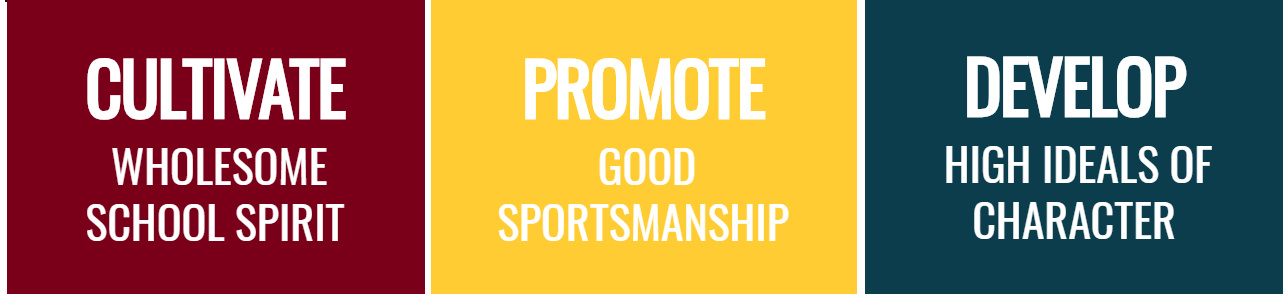 Planning Context and Review
Booster Club Timeline and Key Milestones
Booster Club (while still young) has taken steps to serve as a strong umbrella organization to support Jordan’s sports teams and activities – organizational structure, board, financial controls, etc.
Booster Club Launched
Retail StoreLaunched
First Donation
2015
2016
2017
2018
Gambling Opportunity with Jordan Supper Club
Initial Membership Drive
Planning Context and Review
Booster Club Participation
17 Participating Teams & Activities; Over 150 unique families participating
Football
Soccer: Boys
General Fund
(all activities)
Basketball: Boys
Soccer: Girls
Drama
Basketball: Girls
Softball
Baseball
Cheerleading
Tennis
Golf
Cross Country
Track
Music
Dance
Volleyball
Robotics
Planning Context and Review
Booster Club Participation
Other Activities Not Included at this time
Speech
Spanish Club
Other Booster Clubs (or Lookalikes)
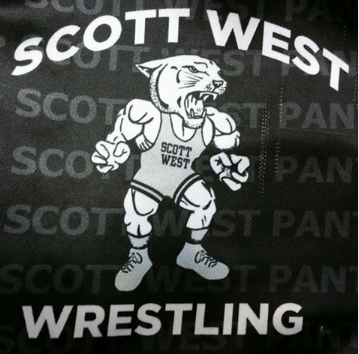 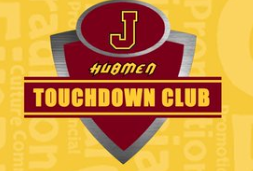 Planning Context and Review
Booster Club Timeline and Key Milestones
Modest membership and net contributions to-date; previous success with “membership levels”
Year
YR2015
YR2016
YR2017
Members
45
65
60
Net Contributions
$6,897
$9,933
$5,065
Cont. / Member
$153.27
$152.82
$84.41
No Levels; Members
Selected where what team / activity wanteddonations to go
Planning Context and Review
Booster Club & School District Fundraising
63 fundraisers targeted to families of 1,800 enrolled students and 6,000 residents; unknown proceeds
JES, JMS, and JHSFundraisers
JHS Fundraisers Only
JHS Sports / Activities Fundraisers
63
49
25
JES: Pennies for Patients
JES: PTO Readathon
JMS: Candy Bar Sales for Wolf Ridge
JHS: Senior Class Magazine Sales
JHS: Poster Ad Sales for SW Wresting
JHS: Spanish Club Fundraisers (6)
Gold Cards
Spaghetti Dinner
Golf Tournament
Planning Context and Review
Booster Club Financials
District budgets $275,000 annually for ALL sports and activities; $165,000 for “Booster” sponsored activities
2018 Jordan School District Annual Budget
$165,000 in annual supportfor all activities supportedby Booster Club
Note 1: Concessions
Planning Context and Review
Booster Club Financials
Cash balances in individual funds range from $0 to $18,000; general fund has $11,000
June 2018 Booster Club Cash BalanceTotal Dollars = $113,519
Note 1: Concessions
Planning Context and Review
Booster Club Support
The Booster Club has provided funding to the following teams and activities over the last three years:
Softball Spring Training Trip
Football Bleachers
Coaches Donation
Weight Room Updates
Cheerleading Camp
Concession Supplies
Softball Outfield Fence
Football Uniforms
Dollars for Scholars
Athletic Equipment
Captain Council Shirts
Basketball Pads for Shoes
Robotic Supplies
Speaker Fees for Rick Rassier and Darrel Thompson
 Waseca Baseball for field the burned down
Cancer Fundraising Donations
Alumni Night Food
End of Season Awards / Banquets
Annual Coach Dues
Planning Context and Review
School Store and Website
School Store launched in 2017; On-line store now able to sell select items 
Opportunity to use store and website as a “one stop” location for purchasing Jordan merchandise
On-line Spirit Store
High School Store
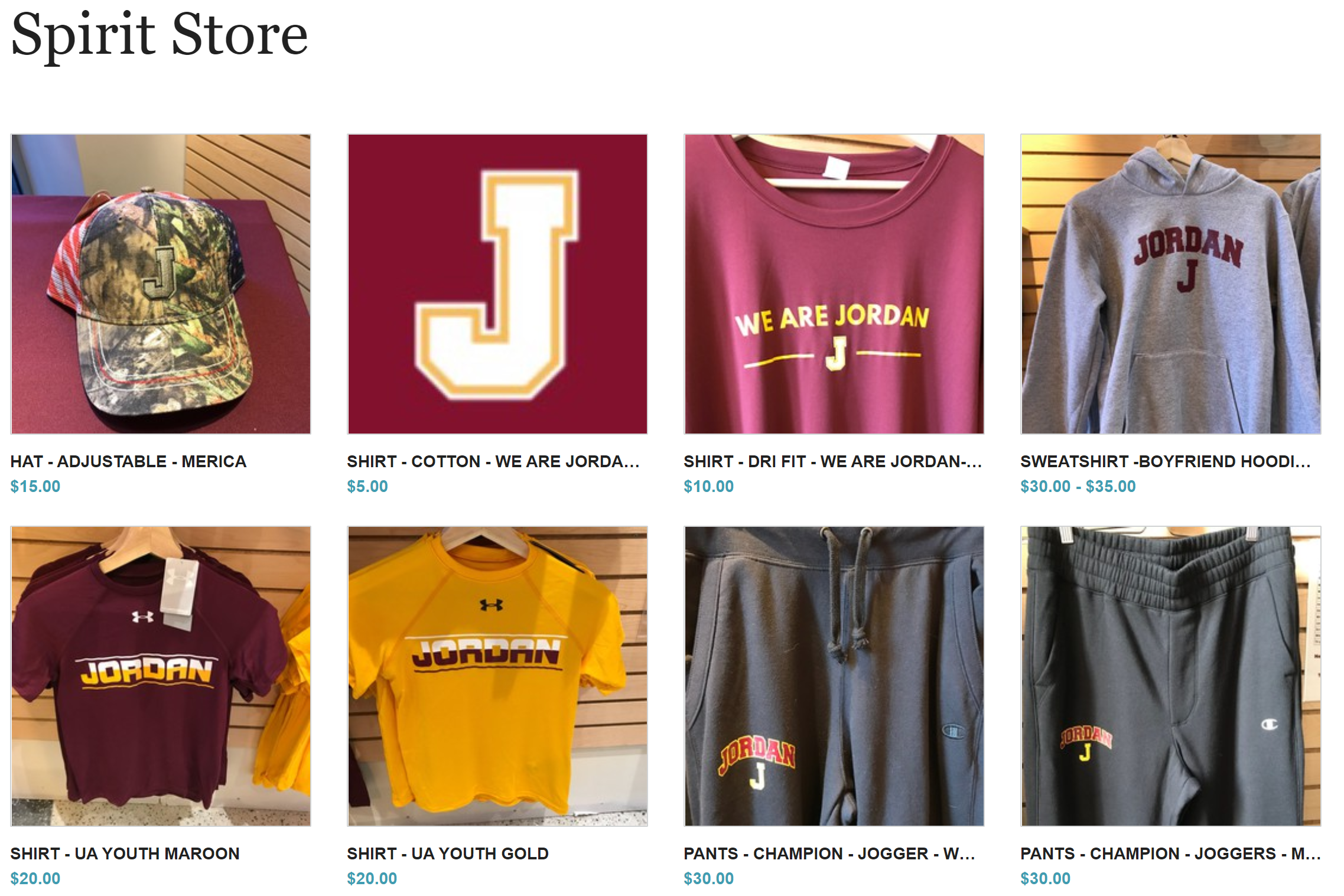 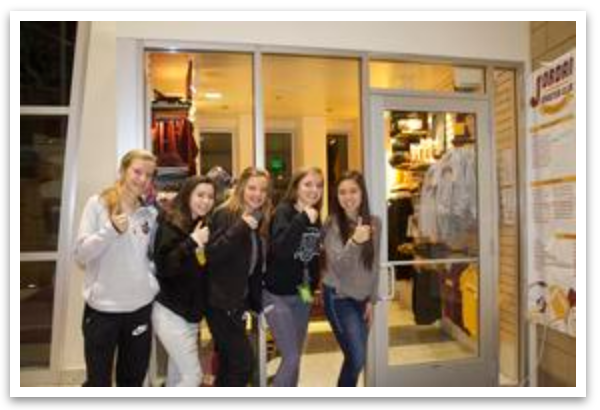 Planning Context and Review
Clothing and Merchandise Contracting
Jordan Public Schools have negotiated contracts with BSN, Nike, and Varsity Brands; all clothing purchases should take advantage of these negotiated contracts to maximize activity and community benefit
BSN Incentive Program
Nike Uniform Contract
Varsity Brands
Jordan will purchase ALL uniforms through BSN/Nike. In doing so, Nike to give Jordan Activities Department $10,000 per year in Nike stock for next 5 years
Jordan to receive a 10% rebate on ALL purchases made by JPS programs, community education, and the booster club
Jordan to receive VIP Branding to rebrand its Mascot Logos and School Crest and will receive a new mascot costume at no cost
Value of $10,000 on purchaseof $100,000 in inventory
Value of $50,000 over 5 years
Value of $14,500
Planning Context and Review
Gaming
Opportunity to benefit from Pull Tab proceeds at the Jordan Supper Club / Tap Room
In process of receiving state gambling license; opportunity for $25,000+ annually through this endeavor
Framework needed in where dollars go --- general fund, big ticket purchase fund, spread across each activity fund
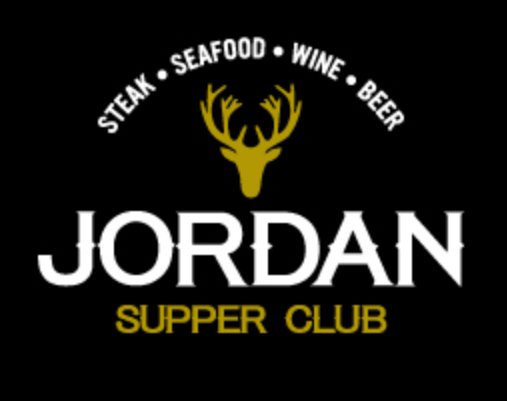 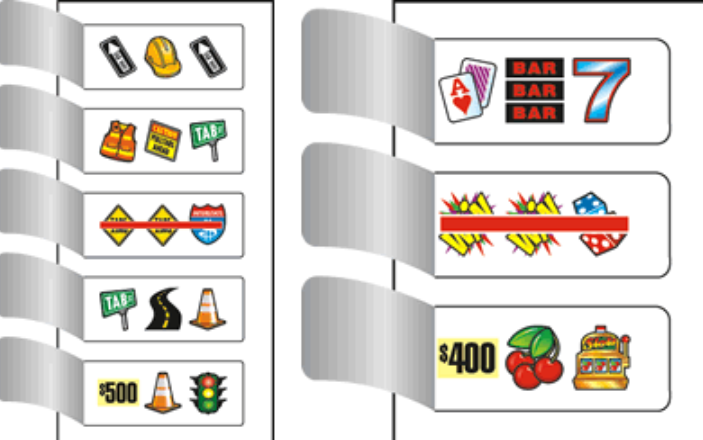 Planning Context and Review
Corporate & Individual Support
Jordan School District
Booster Club
Individual Teams
NA
BSN Sports
Nike
VIP Branding
St. Francis Medical Center
Dick Ames
Jiv Pauley
Twin Cities Orthopedics
Cambria
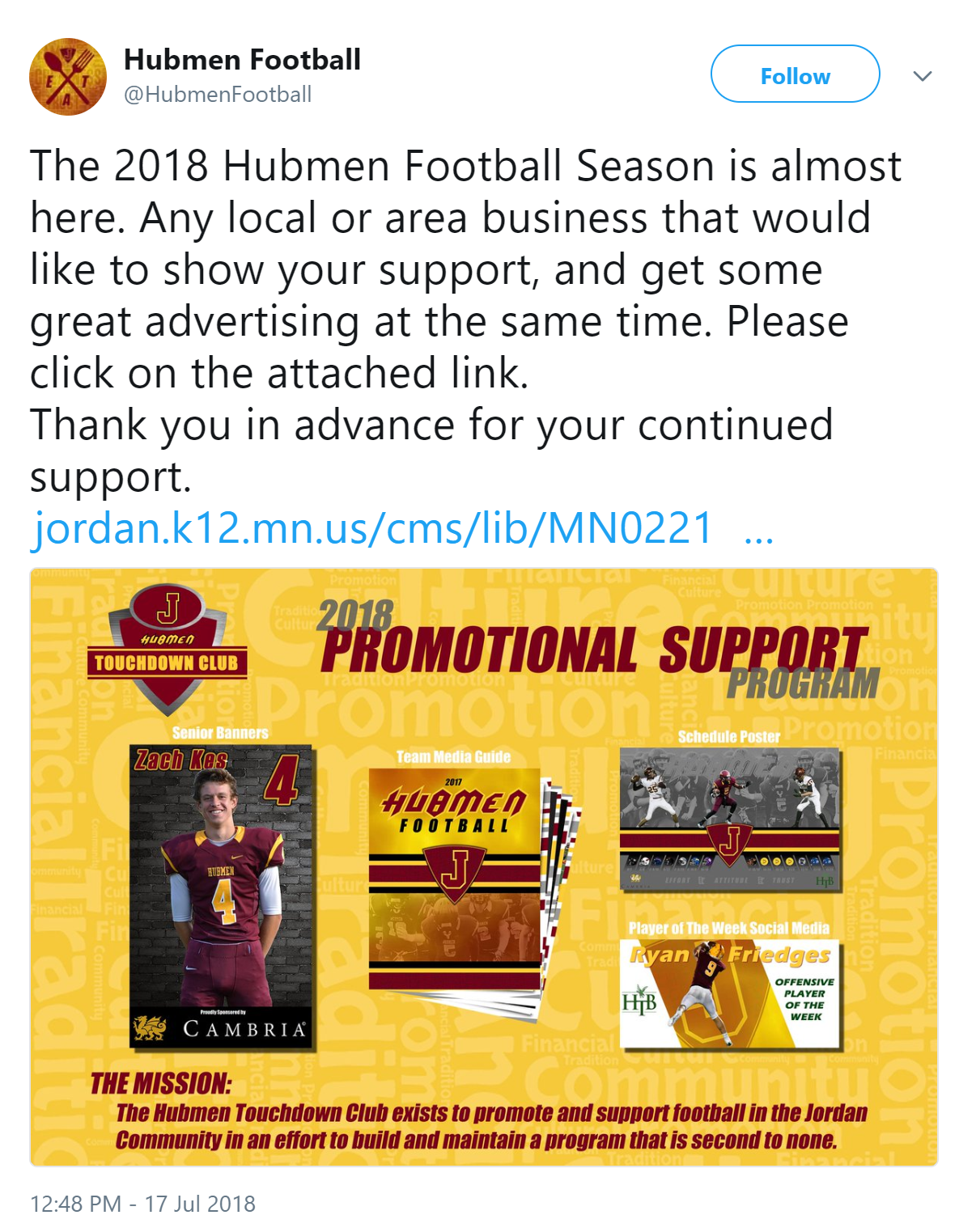 Planning Context and Review
“Best in Class” Booster Club Takeaways
$$$$$$
1. Must ensure Jordan’s Booster Club is positioned to maximize our overall community impact
Advanced
Strong, Highly Engaged Board
Coordinated, Diverse Fundraising
Strong Financial Infrastructure
Strong Membership
Strong Overall and Individual Brands
Consistent Communication
$$
Moderate
Board & Committee Structure
Emerging Brand Recognition
Strong Financial Infrastructure 
Focused Fundraising
$
Basic
*501c3 Tax Except Status*
Semi-committed Board
Modest Membership Aspirations
Loose, Uncoordinated Fundraising
Near Term, Annual Budget Focus
$ = Community Impact
Planning Context and Review
“Best in Class” Booster Club Takeaways
2. Ensure the Booster Club is well organized and has clear protocols
Planning Context and Review
“Best in Class” Booster Club Takeaways
3. Maximize Community Engagement
People seek out opportunities to be part of something bigger than themselves --- that said, the activity (1) must be compelling and (2) people must feel like they can play a role
Fewer, bigger Fundraising Events
Active Engagement with Coaches & Administration
Clear roles and areas of responsibility
Strong connection with alumni
Fun, inviting atmosphere
Compelling Purpose Statement
Spreading of volunteer tasks and requests
Planning Context and Review
“Best in Class” Booster Club Takeaways
4. Establish Clear Guidelines in Distributing Proceeds to “Boost” sports and activities

Guiding Principles Related to Distributing Funds

Booster Club to fund 50% of request to help monitor need / want
Booster Club DOES NOT provide funding for uniforms out of the general or gaming fund
All request records are kept to maintain transparency
Treasurer provides update on account balances at each monthly meeting
Account #1: General and SAA 
Account #2: Retail
Account #3: Gaming
Set working capital amount in Retail and Gaming Account; transfer margin at EOY
All purchases coming from General Account require “pre-approved” purchase order with 2 signatures, including a school administrator
No conflicts of interest related to signing purchase orders
Planning Context and Review
“Best in Class” Booster Club Takeaways
5. Ensure clear vision and tight coordination related to corporate sponsorship pursuits
Extremely Generous, Specific Project Supportor Naming Rights
Generous Annual Support
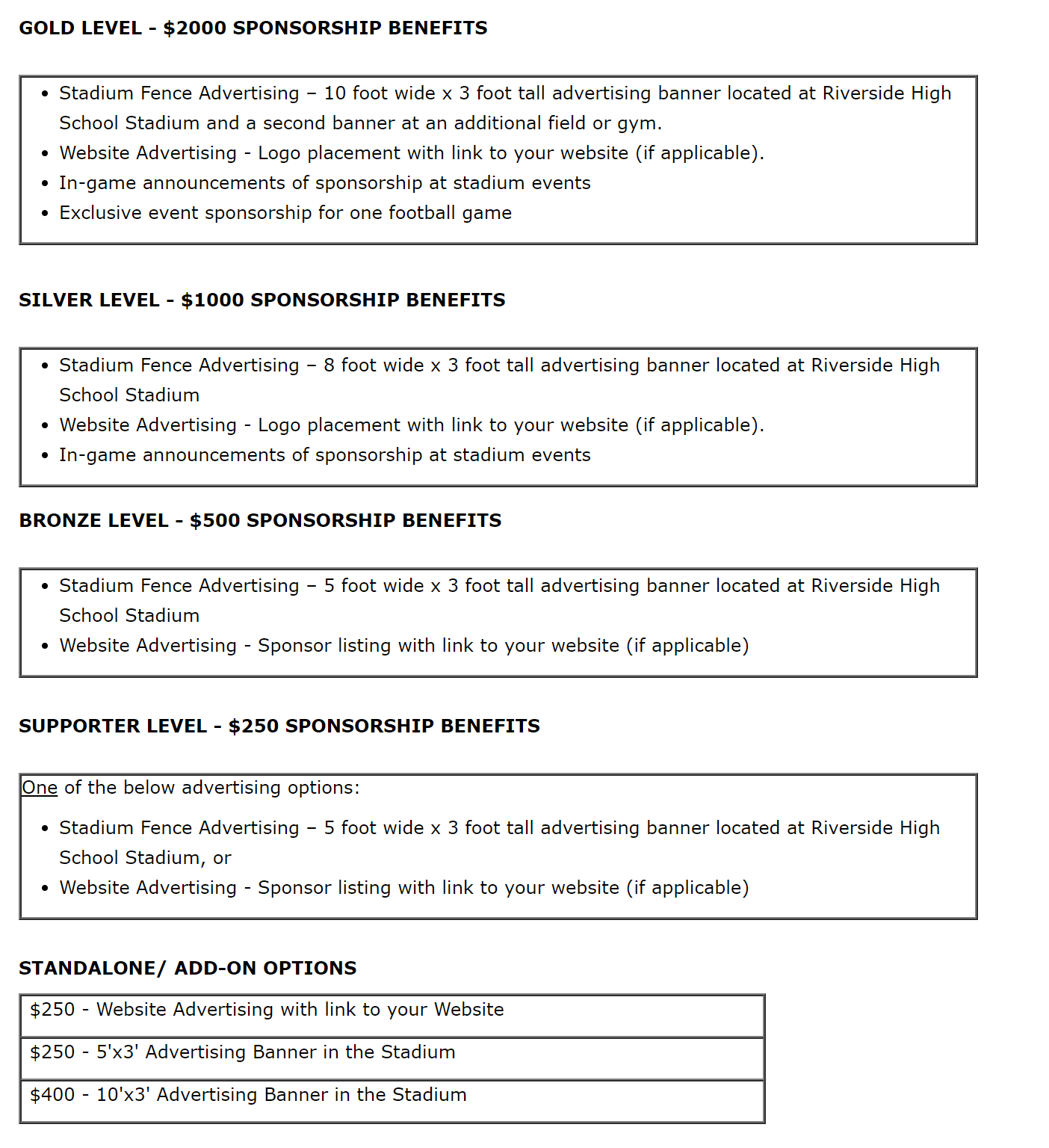 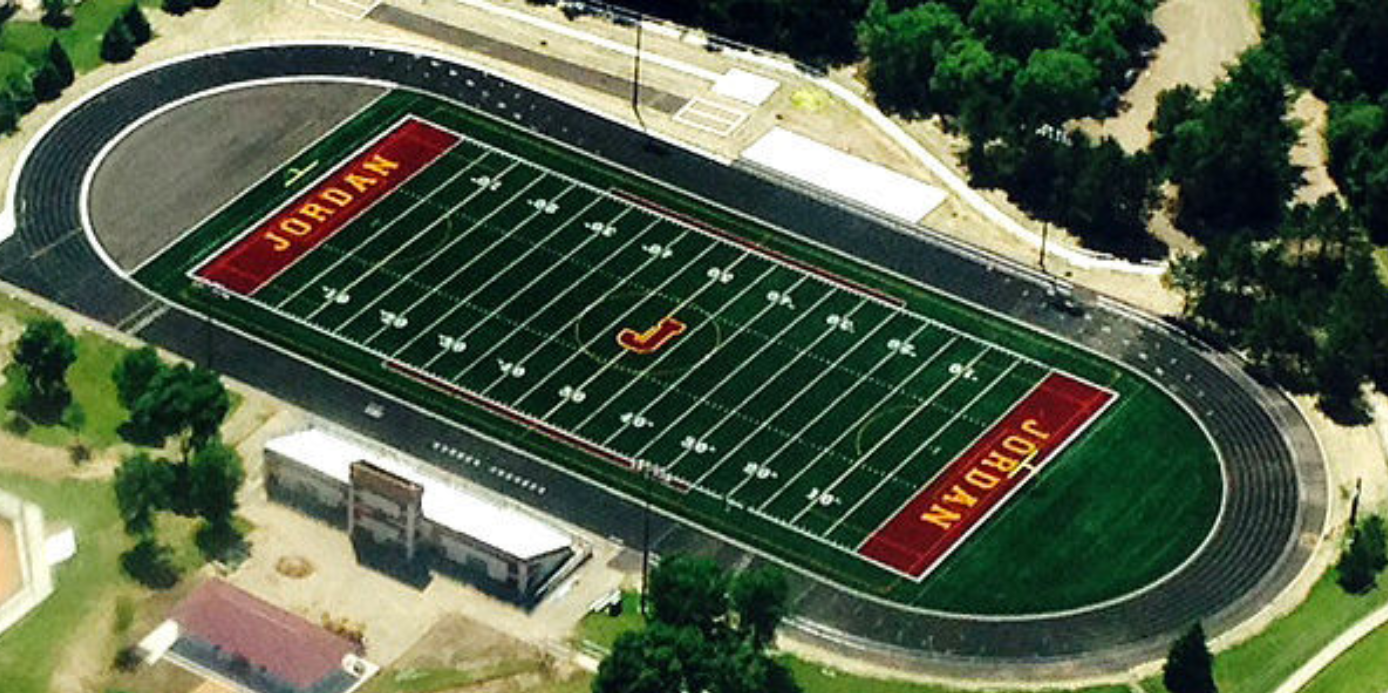 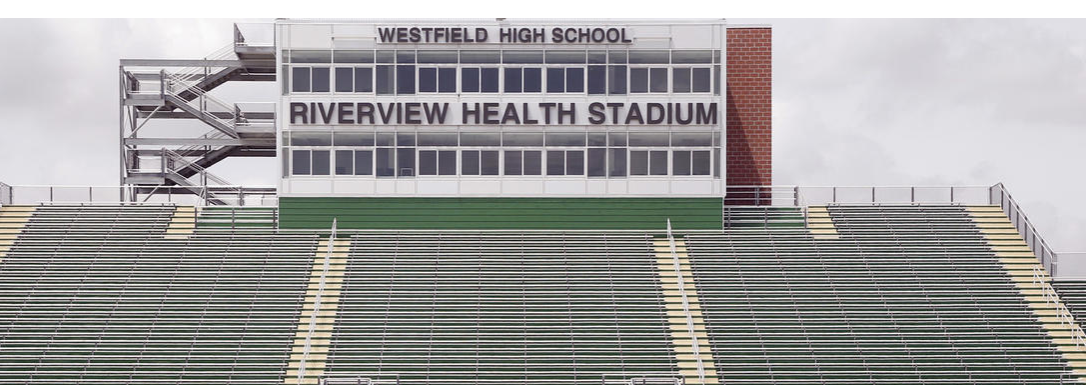 Planning Context and Review
Polling Questions
I identify myself as follows:
Coach, Board Member, District Representative
I think the Booster Club plays an important role in advancing Jordan athletics and activities
Strongly agree, Agree, Disagree, Strongly Disagree
I believe we have an opportunity to significantly increase Booster Club membership and engagement
Strongly agree, Agree, Disagree, Strongly Disagree
I believe the Booster Club has the biggest opportunity to increase membership is by 
Targeting families with students enrolled in the district
Focusing on alumni
Promoting the Booster Club at school and community sponsored events
I believe we have the population size and number of volunteers to have separate booster clubs for select sports 
Strongly agree, Agree, Disagree, Strongly Disagree
I believe more money can be generated by having fewer, larger fundraising efforts
Strongly agree, Agree, Disagree, Strongly Disagree
Planning Context and Review
Polling Questions
My biggest fear in pursuing a more coordinated fundraising strategy is:
Potentially giving up my established fundraisers
Not receiving enough annual funds from the district to sustain my program
Not receiving enough support from fundraising efforts to support my program
Other
I believe it’s clear on what coaches can request from the Booster Club general fund?
Strongly agree, Agree, Disagree, Strongly Disagree, Not Sure
I believe the current process to request funds from the general fund are overly complicated
Strongly agree, Agree, Disagree, Strongly Disagree, Not Sure
I think the savings and incentives are large enough to exclusively use BSN services and Nike branding for all purchased services
Strongly agree, Agree, Disagree, Strongly Disagree, Not Sure
I believe the School Store and website (if done well) would serve as a great “one stop” location for purchasing all Jordan sponsored apparel
Strongly agree, Agree, Disagree, Strongly Disagree
Planning Context and Review
Polling Questions
The District, Booster Club, and teams should have a more coordinated approach to reaching out to corporate sponsors
Strongly agree, Agree, Disagree, Strongly Disagree
Booster Club should support a bigger ticket fundraising initiatives
Strongly agree, Agree, Disagree, Strongly Disagree
Booster Club 2020 Vision and Goal Identification
Proposed Strategic Direction
2020 Vision
Equipping Teams be More Successful
Increased Membership
Stronger Community Engagement
Fundraising for Bigger Ticket Items
Consistent Communication
Stronger connections with Alumni
Greater Coordination with Coaches and District Representatives
Proposed Strategic Direction
2020 Vision
New Weight Room?

New Field House?

New Performance Center?
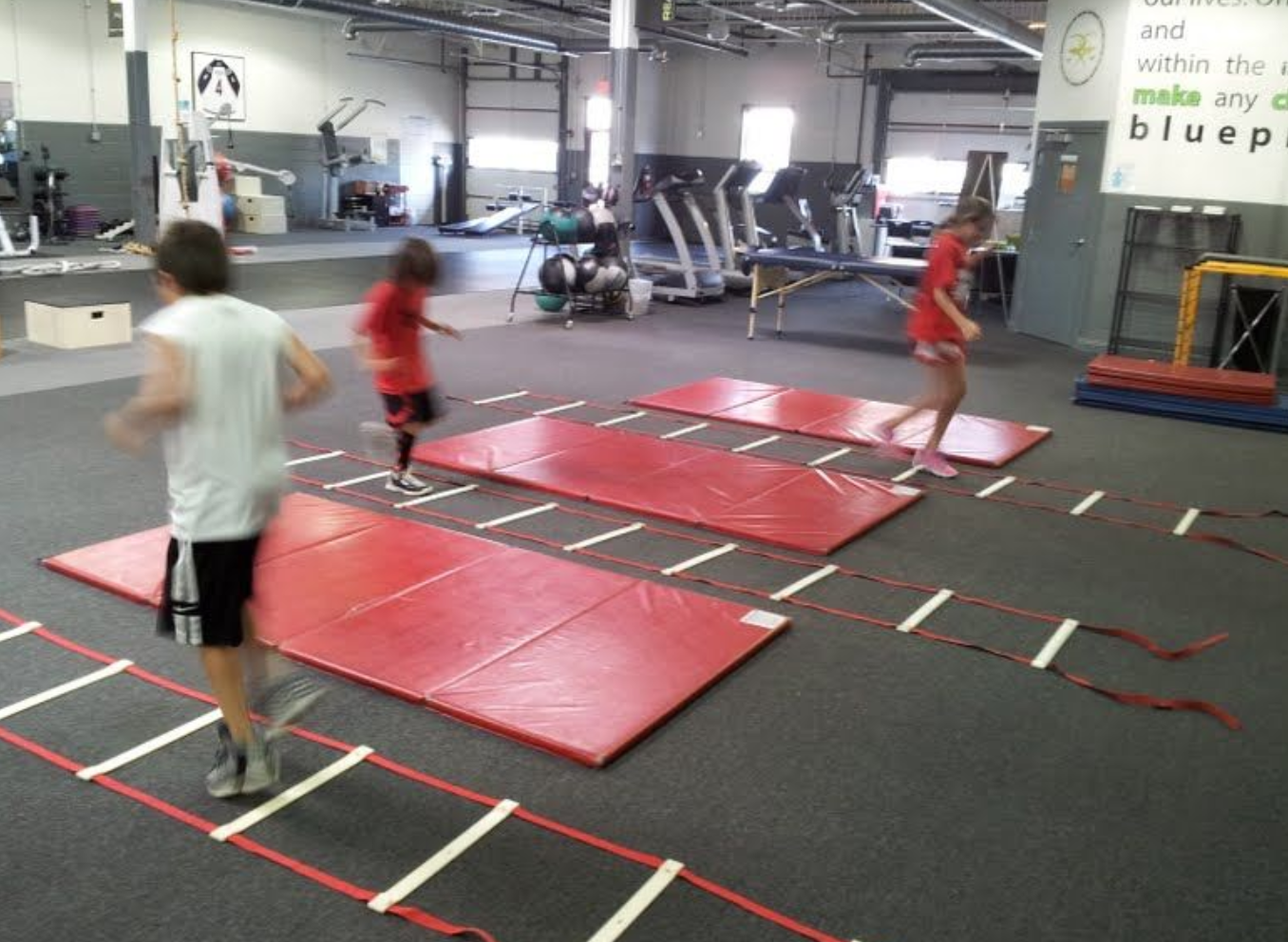 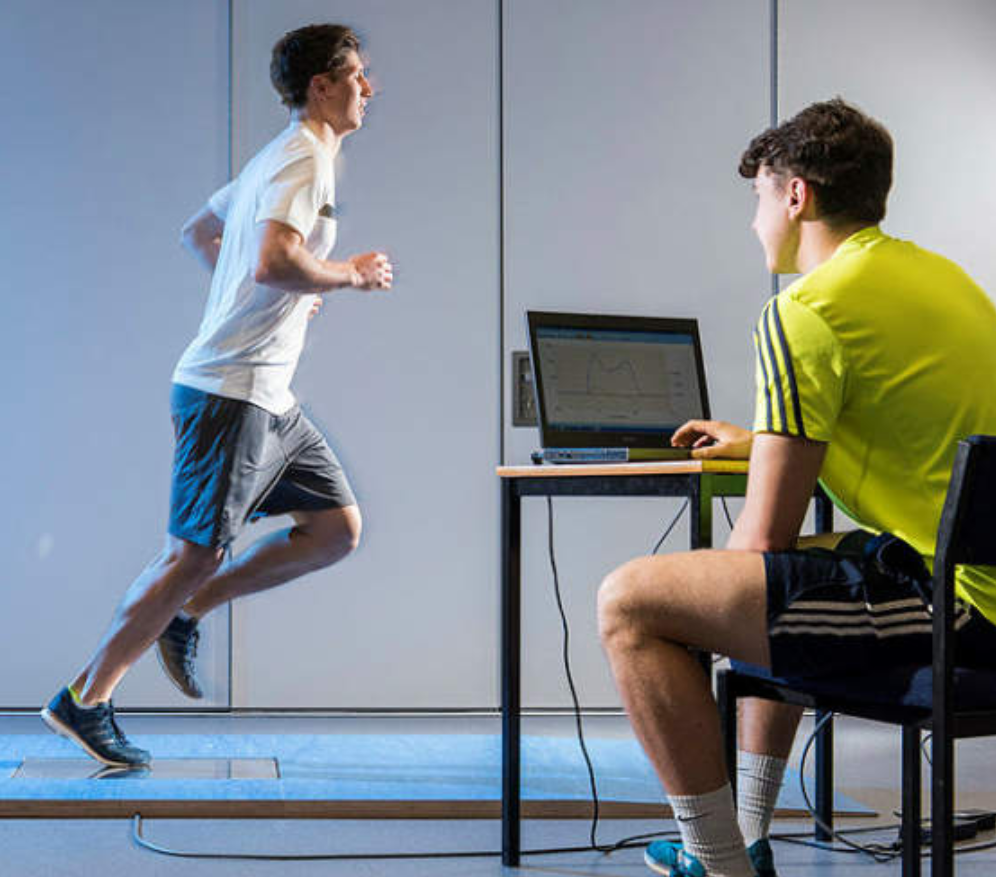 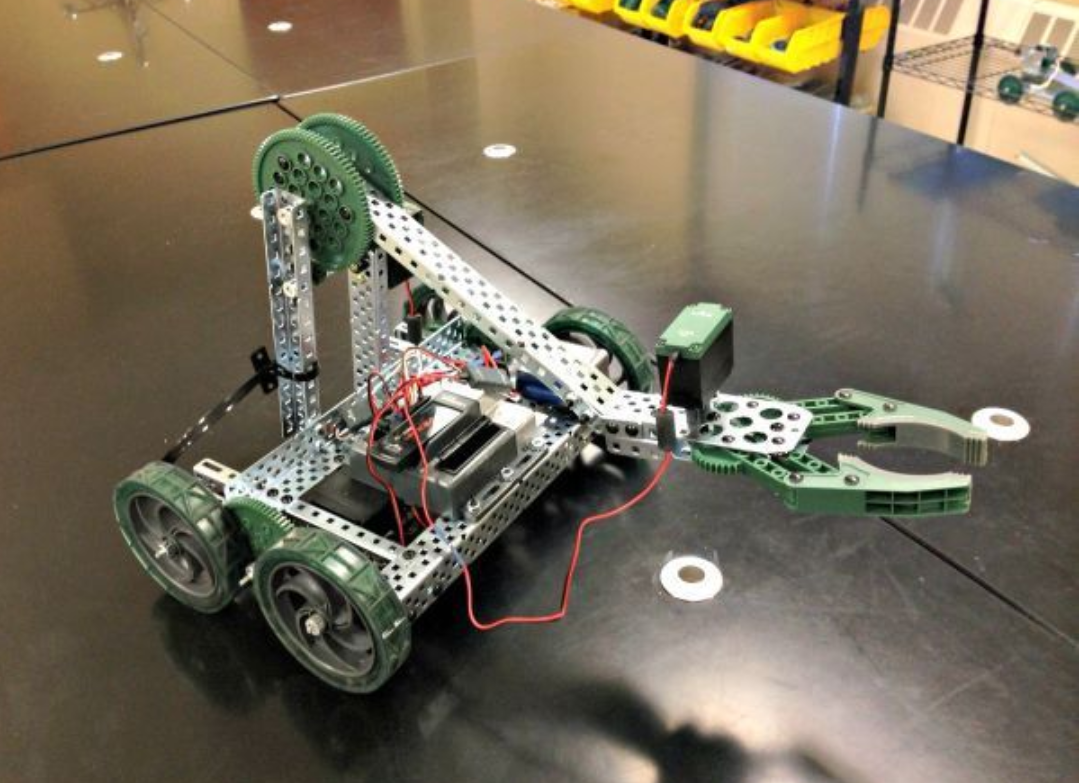 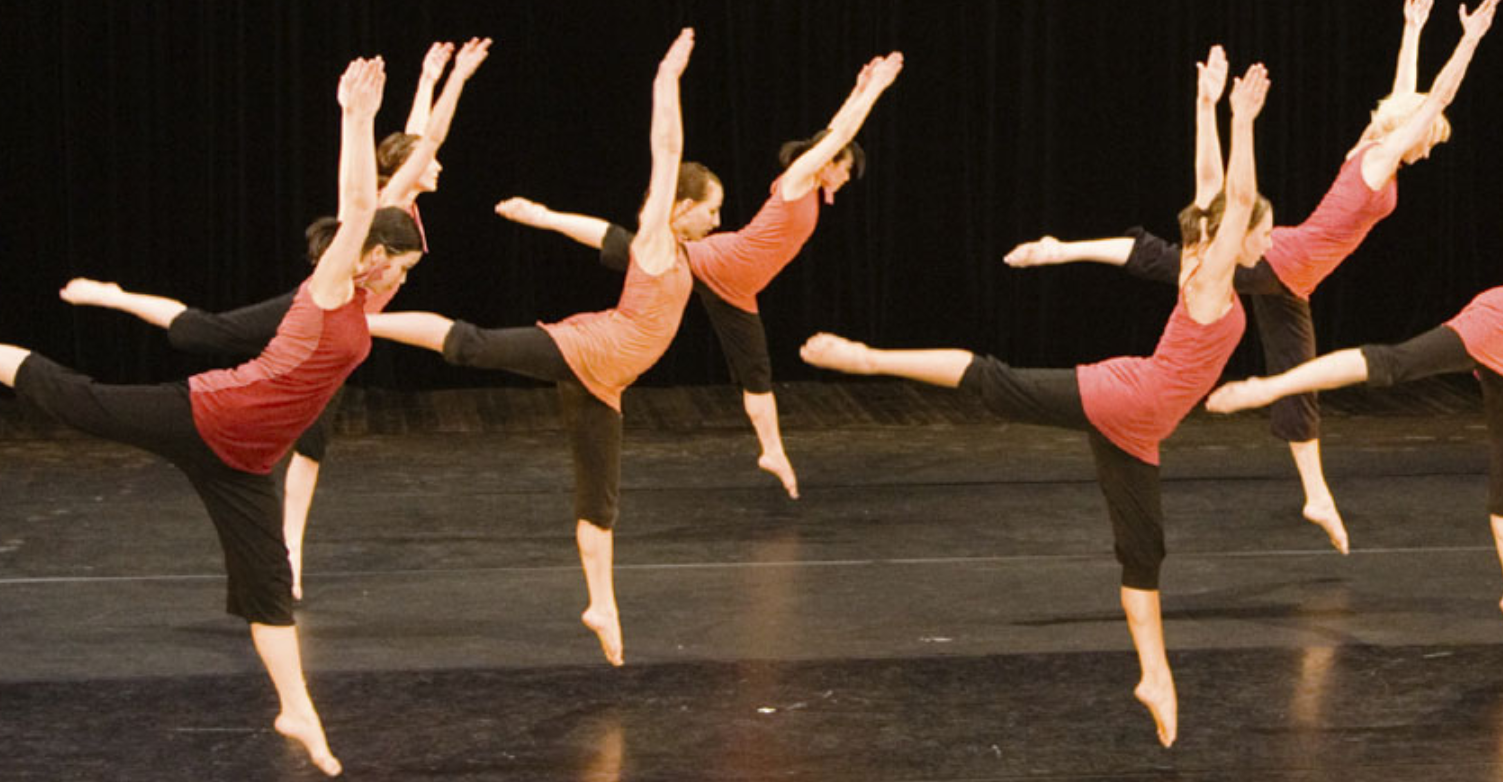 Mission, Strategic Pillars & Goals
1
2
3
MembershipBoard Member Lead

Attract New MembersRetain Existing MembersMembership Benefit Package
Retail and GamingBoard Member Lead

Product Selection Merchandise ManagementGaming
CommunicationBoard Member Lead

Website ManagementSocial MediaActivity Coverage
4
5
6
Alumni
Board Member Lead

Contact List ManagementEngagement ActivitiesWall of Fame Ceremony
Spirit
Board Member Lead

Event PlanningConcessions CoordinationVolunteer Coordinator
Fundraising
Board Member Lead

Fundraising CoordinationGala Planning
Mission, Strategic Pillars & Goals
1
MembershipBoard Member Lead

Attract New MembersRetain Existing MembersMembership Benefit Package
Goal #1: Increase participation from 60 to ___ members
Strategy 1
Strategy 2
Strategy 3

Goal #2: Increase alumni participation to ___ members
Strategy 1
Strategy 2
Strategy 3

Goal #3: Retain _% of existing members
Strategy 1
Strategy 2
Strategy 3
Mission, Strategic Pillars & Goals
2
Retail and GamingBoard Member Lead

Product Selection Merchandise ManagementGaming
Goal #1:
Strategy 1
Strategy 2
Strategy 3

Goal #2:
Strategy 1
Strategy 2
Strategy 3

Goal #3:
Strategy 1
Strategy 2
Strategy 3
Mission, Strategic Pillars & Goals
3
CommunicationBoard Member Lead

Website ManagementSocial MediaActivity Coverage
Goal #1:
Strategy 1
Strategy 2
Strategy 3

Goal #2:
Strategy 1
Strategy 2
Strategy 3

Goal #3:
Strategy 1
Strategy 2
Strategy 3
Mission, Strategic Pillars & Goals
4
Alumni
Board Member Lead

Contact List ManagementEngagement ActivitiesWall of Fame Ceremony
Goal #1:
Strategy 1
Strategy 2
Strategy 3

Goal #2:
Strategy 1
Strategy 2
Strategy 3

Goal #3:
Strategy 1
Strategy 2
Strategy 3
Mission, Strategic Pillars & Goals
5
Spirit
Board Member Lead

Event PlanningConcessions CoordinationVolunteer Coordinator
Goal #1:
Strategy 1
Strategy 2
Strategy 3

Goal #2:
Strategy 1
Strategy 2
Strategy 3

Goal #3:
Strategy 1
Strategy 2
Strategy 3
Mission, Strategic Pillars & Goals
6
Fundraising
Board Member Lead

Fundraising CoordinationGala Planning
Goal #1:
Strategy 1
Strategy 2
Strategy 3

Goal #2:
Strategy 1
Strategy 2
Strategy 3

Goal #3:
Strategy 1
Strategy 2
Strategy 3
Next Steps